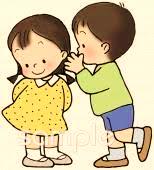 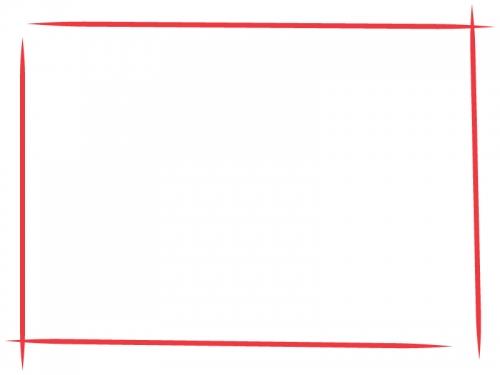 北海道日高高等学校進路通信千呂露-Tirolo-
進路シラバスの囁き
北海道日高高等学校
進路指導部
令和３年度７月号
２０２１.７.１
オーキャン行きませ
夏だ！オープンキャンパスの季節だ！
各大学・専門学校がこぞってオーキャン
を企画しているぞ？！
　少しでも興味があるところがあったら、
行ってみたら良いよね？
　まあ何にしても早いに越したことはあり
ません！
　詳しくは４年生教室掲示をご覧あれ！！
リモートのオーキャンもあるぞ！！！
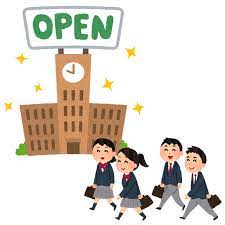 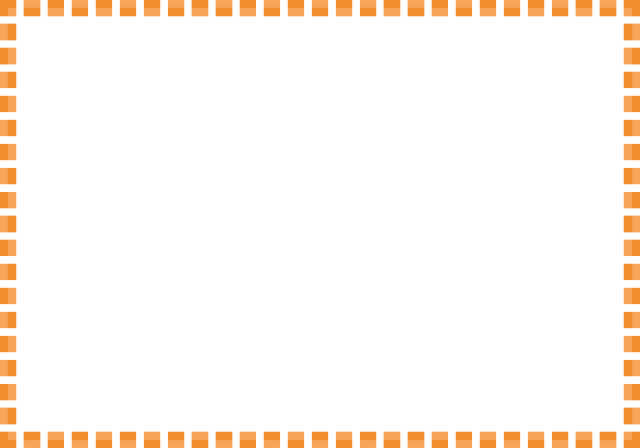 ７月の進路行事紹介
２（金）　生活体験発表クラス内発表
　クラス代表を決めます。人前で話す機会はこれからもたくさんあるので、皆さんしっかり取り組もう！

１４（水）　第１回進路出前授業
　５月に予定していて実際には新型コロナの影響でできなかった出前授業を行います！特に１・２年生は、進路活動などあっという間にやってくるものなので、しっかり聞くこと！！

１９（月）　探究アワード（地域課題探究①）
　合宿研修が終わり、いよいよ本格的にどういう課題を設定してどう情報を集めていくかを各グループで考えます。課題設定方法は「マンダラート」で検索。
進路だよりのタイトルについて
今の１、２年生はまだ覚えたり歌ったり十分にできていませんが、日高高校校歌の３番に次のような一節があります。
　
　邑興し国を高めん若き身の　高き理想は千呂露山
　（村を発展させ国を良くしようとする若者たちの
　　高い理想は千呂露山のようだ：意訳　西村）　

　千呂露山は実際にはチロロ岳（標高1,880m）と言い、当然富士山（標高3,776m）と比べたら格段に低いです。しかし、まずは身近にある課題を解決し壁を乗り越えてから、国を良くしていってくれという願いが込められているのではないかと私は勝手に解釈しています。なお、チロロをローマ字で書くと”Chiroro”なのですが、ヨーロッパのオーストリアとイタリアにまたがる山岳地方をイタリア語で”Tirolo”というらしいので、タイトルの表記にしてみました。共に山を乗り越えよう！！！
むら おこ　　　　　                                                                                      のぞみ
次号は７月２１日（水）発行予定です。
夏休みはもうすぐそこだ！
でも３年生は進路活動やってくぞ！！
１・２年生はもう行事の主力だぞ！！！